Methode7:pH en podcast
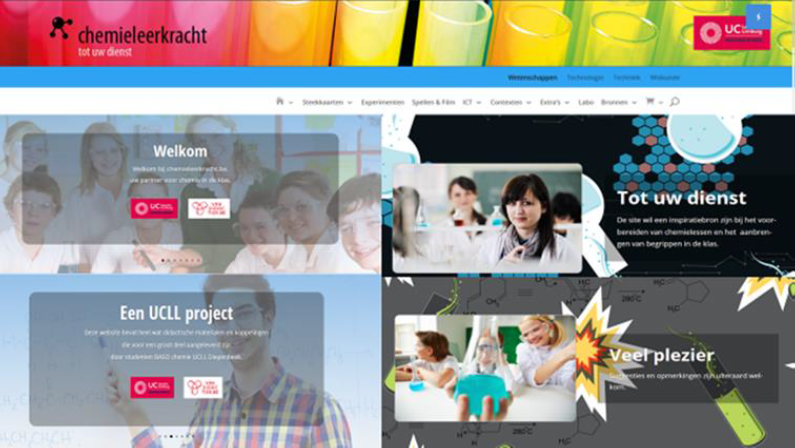 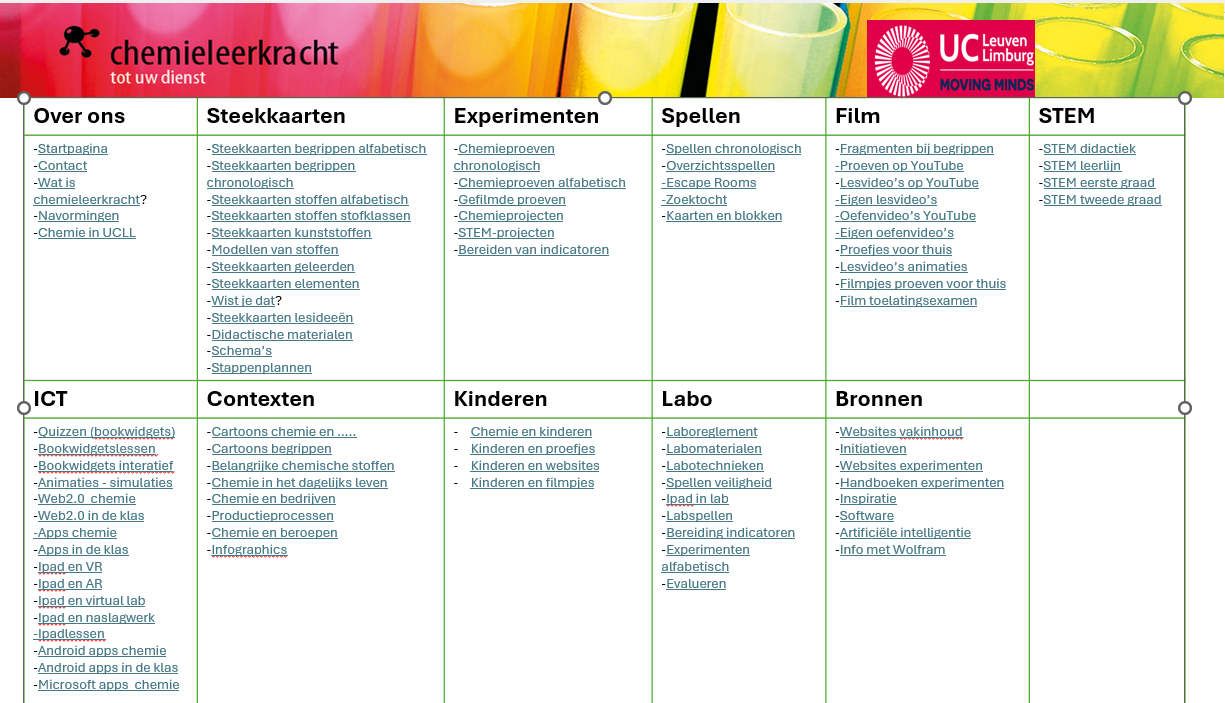 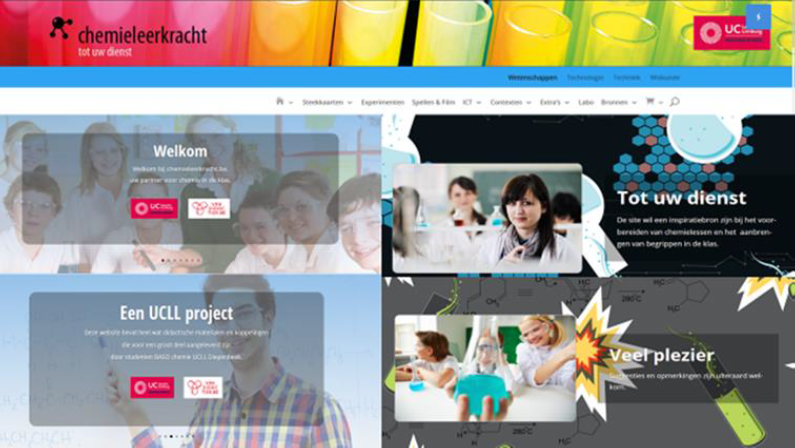 Methode7: pH en podcast
KLIK
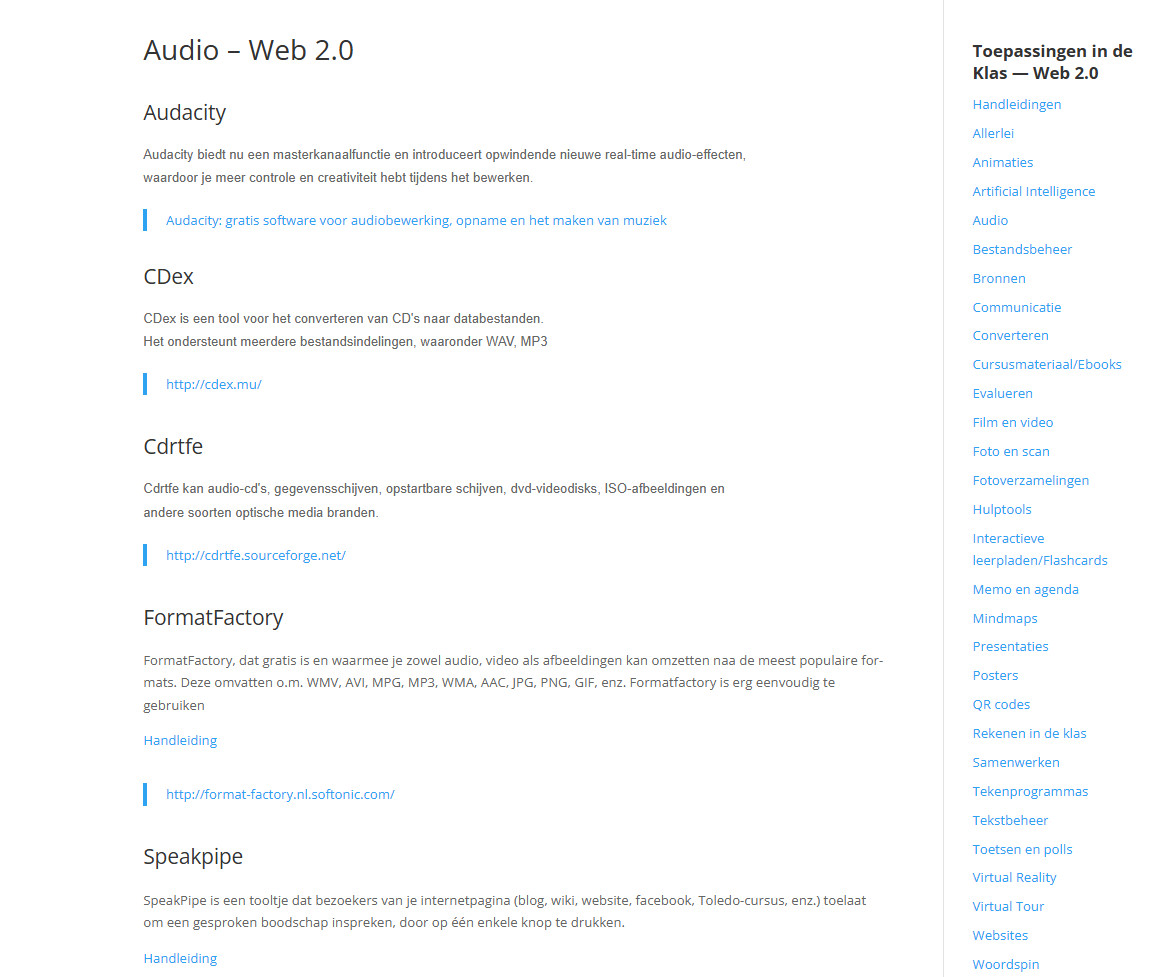 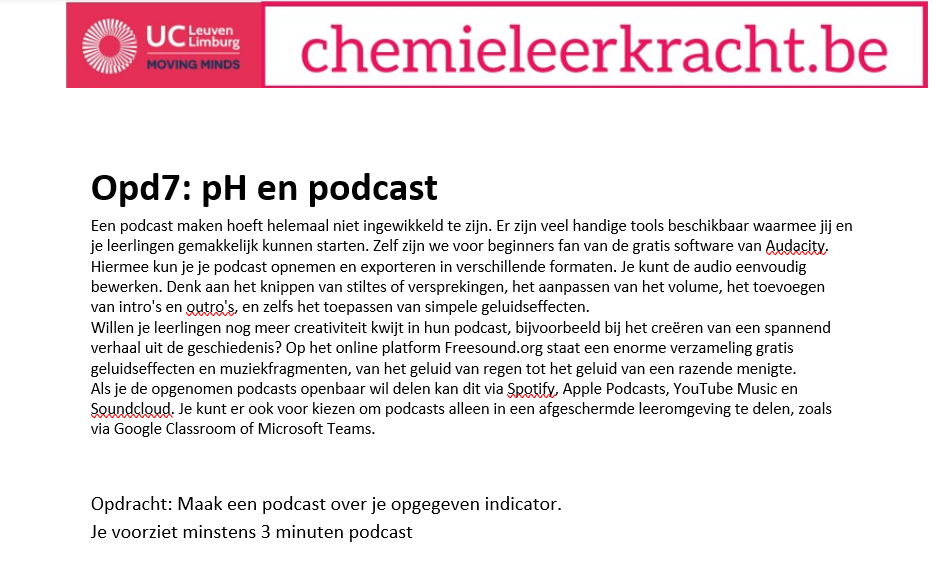